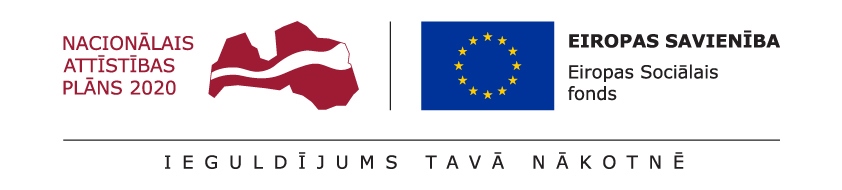 Projekts “Digitalizācijas iniciatīvas studiju kvalitātes pilnveidei augstskolu stratēģiskās specializācijas jomās”Projekta Nr. 8.2.3.0/22/A/005
Projekta vadošais partneris – Latvijas Biozinātņu un tehnoloģiju universitāte
Studiju kursa«Digitālais mārketings»lekciju materiāli1.2. tēma «Galvenās definīcijas un aktualitātes mūsdienu biznesa vidē»
Autors: dr.oec., prof. Gunta Grīnberga-Zālīte
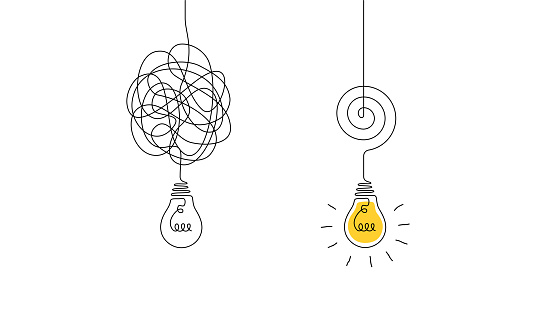 Digitālā mārketinga definēšana, atbalsta instrumenti, saistošās jomas (1)
Digitālais mārketings, kurš bieži saistās ar tiešsaistes mārketingu, interneta mārketingu, tīmekļa mārketingu, ir ekonomikas un uzņēmējdarbības nozares apakšnozares ‒ mārketinga ‒ sastāvdaļa. 
Digitālais mārketings ir jaunu mediju un digitālo tehnoloģiju izmantošana mārketinga un biznesa mērķu sasniegšanai.
Digitālais mārketings fokusēts uz tēmētu piekļuvi klientiem un to izprašanu, vērtības pievienošanu produktam, izplatīšanas kanālu paplašināšanu un pārdošanas palielināšanu, izmantojot digitālo rīku sniegtās iespējas, piemēram, tiešsaistes pārdošana un iepirkšanās, digitālo aplikāciju izmantošana, tiešsaistes reklāmu izvietošana un sociālo mediju administrēšana u. c. 
Digitālajā mārketingā tiek izmantotas dažādas digitālās ierīces, piemēram, viedtālruņi, datori, planšetdatori vai digitālie reklāmas stendi, lai klienti un biznesa partneri varētu saņemt atbilstošu mārketinga informāciju.
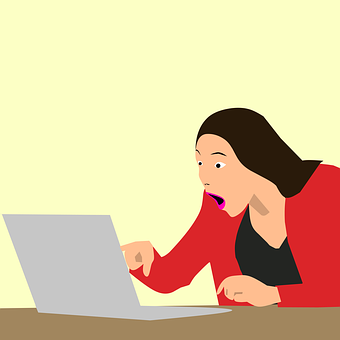 Avots: Nacionālā enciklopēdija, 2022
Projekts Nr. 8.2.3.0/22/A/005
Digitālā mārketinga definēšana, atbalsta instrumenti, saistošās jomas (2)
Digitālais mārketings veido izpratni par digitālo klientu vajadzībām un pieeju uzņēmuma attīstībai, ar kuru varētu tikt izpildītas digitālo klientu vajadzības. 
Digitālo mārketingu var attīstīt kā praktisku pieeju sistēmu, izmantojot digitālās tehnoloģijas un zinātni, ja tajā tiek izmantotas zinātniskās izpētes metodes.
Digitālā mārketinga praksi uzskata par radošu industriju, kas ietver reklāmu, preču izplatīšanu un pārdošanu digitālajā vidē. 
Mūsdienās digitālajā mārketingā tiek plaši izmantotas sociālās zinātnes, psiholoģija, socioloģija, matemātika, ekonomika, antropoloģija un neirozinātne. Digitālā mārketinga procesa saturs ietver arī radošās mākslas izmantošanu.
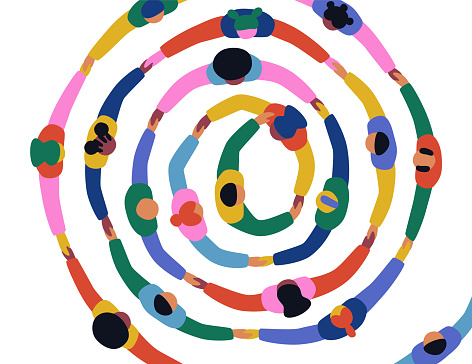 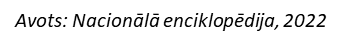 Digitālā mārketinga teorētiskais pamatojums un praktiskā pielietojamība dažādos ekonomikas līmeņos (1)
Digitālā mārketinga praktiskā nozīme izpaužas dažādos ekonomikas līmeņos: mikrolīmenī, mezolīmenī, makrolīmenī un megalīmenī (globālajā līmenī).
 
Digitālā mārketinga instrumenti sekmē veiksmīgāku organizāciju un uzņēmumu globālo mērķu sasniegšanu digitālās transformācijas kontekstā, jo digitālais mārketings veicina uzņēmumu mārketinga aktivitāšu efektu. 
Mikrolīmenī organizācija vai uzņēmums, īstenojot uz klientu orientētu mārketingu digitālā vidē, nepārtraukti pilnveido savas digitālā mārketinga spējas, apmierina digitālo patērētāju vajadzības un vēlmes un palielina savas organizācijas vai uzņēmuma vērtību. Rezultātā organizācijas vai uzņēmuma tirgus rādītāji pieaug. 
Pateicoties digitālajai mērķauditorijai, konkurences videi un tirgus situācijai atbilstošai digitālā mārketinga stratēģijai, uzņēmumi nodrošina savu konkurētspēju un ilgtspēju mezolīmenī.
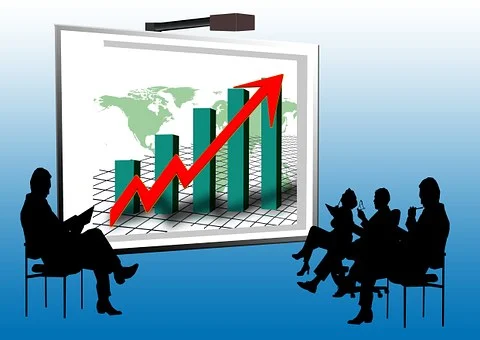 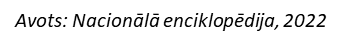 Digitālā mārketinga teorētiskais pamatojums un praktiskā pielietojamība dažādos ekonomikas līmeņos (2)
Konkurētspējīgie un ilgtspējīgie uzņēmumi un organizācijas veido investīciju kontekstā pievilcīgu makrovidi, jo kopējais pieprasījums aug, nozares attīstības perspektīvas piesaista jaunus tirgus dalībniekus un aktualizē digitālā mārketinga instrumentu izmantošanas nozīmi, kā arī veicina inovatīvā mārketinga attīstību
Sociālā digitālā mārketinga popularitātes pieaugums liecina par digitālā mārketinga praktisko nozīmi megalīmenī, jo gan globālie zīmoli, gan vietējā mērogā populārie zīmoli pašlaik savā digitālā satura mārketinga stratēģijā aktīvi akcentē uzmanību uz kopējām sociālām, ekonomiskām, ekoloģiskām problēmām, kuras skar visu cilvēci.
Tādējādi digitālā mārketinga praktiskās atziņas transformējās teorētiskajās un attīsta jaunu pieeju digitālā mārketinga izpratnei. Digitālā mārketinga teorētisko novitāšu izmantošana uzņēmējdarbībā veicina tirgus subjektu konkurētspēju un ilgtspēju un nodrošina uzņēmumiem un organizācijām izvirzīto mērķu sasniegšanu. Digitālā mārketinga teorētisko un praktisko aspektu mijiedarbība ļauj sasniegt sinerģijas efektu dažādos ekonomikas līmeņos.
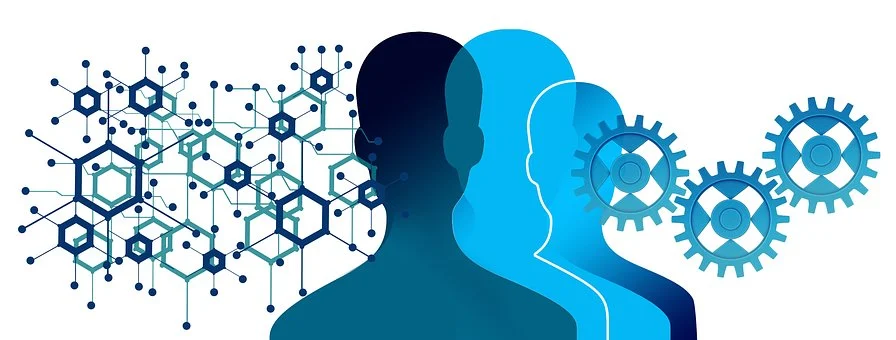 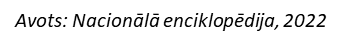 Kāpēc uzņēmumiem jāizmanto digitālā mārketinga iespējas?
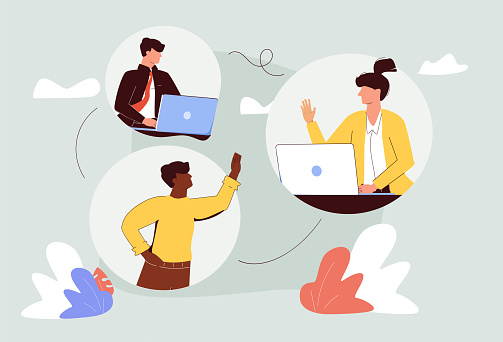 Tehnoloģijas ļauj uzņēmumiem uzreiz dalīties ar informāciju.
Tas spēj sasniegt ļoti plašu auditoriju no visas pasaules, lai piesaistītu vairāk klientu.
Tas rada lielākas ērtības, jo ar vienu klikšķi iespējams kopīgot rakstus, videoklipus.
Tas ir ļoti elastīgs. Tiešsaistē uzsāktās kampaņas var mainīt vai modificēt, ja uzņēmums uzskata, ka kaut kas nedarbojas tā, kā vajadzētu, vai arī jādod kampaņām jauns impulss.
Digitālais mārketings ļauj uzņēmumam izveidot savu kopienu. Tiešsaistes pasaulē uzņēmums spēj divpusējā saziņā pastāvīgi mijiedarboties ar lietotājiem no visas planētas.
Investīciju izmaksas ir zemākas nekā tradicionālajos plašsaziņas līdzekļos.
Tas ļauj labāk kontrolēt kampaņas, spējot tās segmentēt noteiktās nišās (vecums, dzimums, iedzīvotāju skaits u.c. pazīmēm) un pēc metrikas iegūšanas, ko sniedz rezultāti.

Avots: Economy-Pedia.com
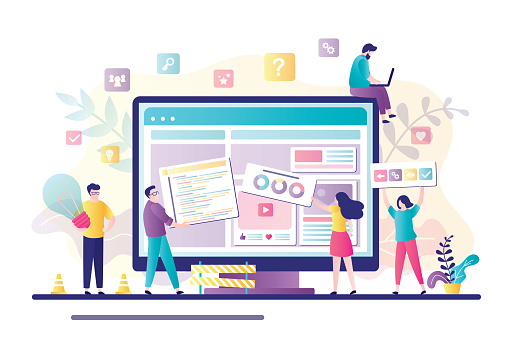 Digitālā mārketinga teorētiskais ietvars saistībā ar citām mārketinga teorijām
Mārketinga mix elementu teorija
Patērētāju uzvedības teorija
Integrētā mārketinga komunikācijas teorija
Zīmolvedības teorija
Satura mārketinga teorija
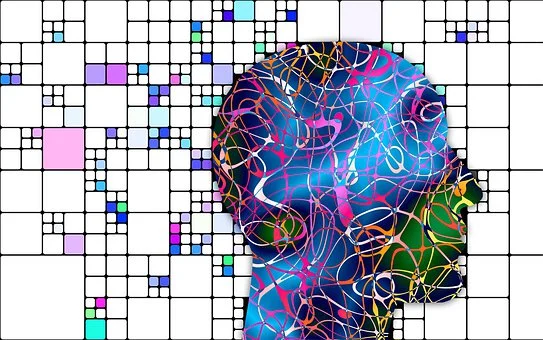 [Speaker Notes: Nozares teorijasKatras digitālā mārketinga stratēģijas pamatā ir teorijas, kuru pamatā savukārt ir psiholoģija, ekonomika un cilvēku uzvedības pētījumi. Digitālā mārketinga pamata teorijas šo nosacījumu attīstīšanai ir vairākas.
Mārketinga miksa teorijaMārketinga mikss ir produkta izstrādes, izplatīšanas, veicināšanas un cenu noteikšanas stratēģija, lai ražotu un veiktu apmaiņu un sasniegtu mērķa tirgus. Mārketinga mikss 4P: produkts, vieta, cena, virzīšana. Paplašinātais mikss 7P: + cilvēki, procesi, fiziskie pierādījumi. Digitālā mārketinga komplekss turpina attīstīties, pievienojot šādus elementus: produktivitāte, pozicionēšana, veiktspēja, personiskās attiecības u. c.  
Patērētāju uzvedības teorijaPatērētāju uzvedības teorija pēta un analizē, kā cilvēki pieņem lēmumus, pērkot, palīdzot uzņēmumiem un tirgotājiem gūt labumu no šīs uzvedības, paredzot, kā un kad patērētājs veiks pirkumu.
Integrētā mārketinga komunikācijas teorijaIntegrētā mārketinga komunikācijas teorija un prakse radās kā nepieciešamība koncentrēt mārketinga komunikācijas centienus uz vairākām dažādām mārketinga komunikācijas metodēm. Integrējot komunikāciju vairākās mārketinga platformās, uzņēmumi atklāja, ka katrs atsevišķs zīmola vēstījums faktiski pastiprina pārējos.
Zīmolvedības teorijaZīmolvedības teorija ir viena no uzņēmumu visvairāk izmantotajām mārketinga teorijām. Zīmols ir cieši saistīts ar produkta vai vietas tēlu un reputāciju, jo tas aptver ideju par ievēroto reputāciju, reputācijas novērtēšanu un reputācijas pārvaldību. Lai palielinātu pārdošanas apjomu konkrētam mērķa klientam, savā tirgū ir jāizveido tēls vai zīmols. Zīmola izveidei jāizstrādā sava produkta vai pakalpojuma ziņojums, kuru atkārtoti izmanto, sazinoties ar saviem klientiem.
Satura mārketinga teorijaModernā satura mārketinga pamatā ir vairākas teorijas: “labākā” (B.E.S.T.: Behavioral, Essential, Strategic, Targeted) formula, kuras pamatā ir mārketinga mērķu un snieguma saskaņošana; četru pīlāru teorija; teorija “risinājums‒pieeja‒vērtība‒izglītošana (S.A.V.E.: Solution, Access, Value, Education) un “lipīgā” ziņojuma teorija (šādu ziņojumu veido pārsteidzošs, interesants, intensīvs un pozitīvs saturs).]
Digitalā mārketinga iespējas mūsdienu biznesa vidē
Mūsdienās digitālais mārketings ir gan profesionālās darbības joma, gan zinātniskās pētniecības objekts visā pasaulē. Profesionālā jomā ar digitālo mārketingu nodarbojas vairāki tirgus subjekti: mārketinga aģentūras, komercuzņēmumi un nekomerciālās organizācijas. Kā zinātniskās pētniecības joma digitālais mārketings attīstīts gan globālā līmenī, gan lokālā līmenī.
Svarīgi virzieni mūsdienu digitālajā mārketingā ir digitālā mārketinga instrumentu integrācija uzņēmuma vai organizācijas digitālajā mārketinga stratēģijā, dažādu paaudžu pircēju rīcības modeļu izstrāde digitālajā vidē, uzņēmuma vai organizācijas mārketinga risku un iespēju diagnostika digitālajā vidē, kā arī lielo datu izmantošana digitālajā mārketingā. Visizplatītākie lielo datu lietojumi digitālajā vidē ir tendenču atklāšana, sociālo mediju analīze, noskaņojuma analīze un viedokļu ieguve.
Mūsdienās digitālais mārketings ļoti intensīvi attīstās. Starp aktuālajām digitālā mārketinga attīstības tendencēm ir, piemēram, digitālais mārketings bez sīkdatnēm, programmatiskas reklāmas (programmatic ads), Google Ads viedā likmju likšana (smart bidding).
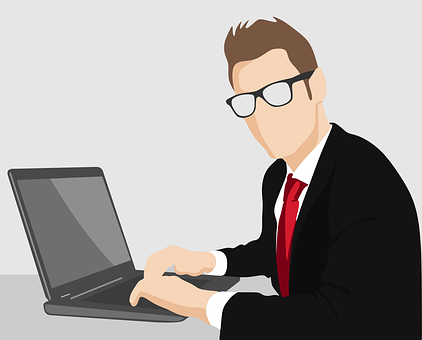 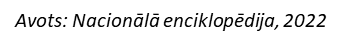 Digitālā mārketinga pētījumu virzieni un izmantotās metodes
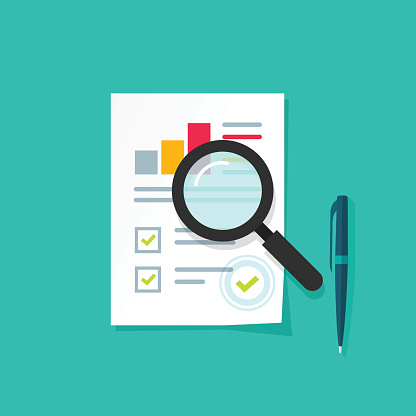 Lai samazinātu pieņemamo lēmumu riskus, digitālajā mārketingā izmanto kvalitatīvās un kvantitatīvas pētniecības metodes:

Kvalitatīvās digitālā mārketinga pētniecības metodes ir nestrukturizētas metodes, kas balstītas uz mazu izlasi, lai noteiktu mārketinga nozīmi patērētāju rīcībā digitālajā vidē, digitālā mārketinga plānošanas, izstrādes un vadīšanas procesus un novērtētu to efektivitāti (fokusa grupas metode, padziļinātās intervijas metode, asociatīvās, domas pabeigšanas, konstruēšanas, ekspresīvās metodes)
Kvantitatīvās mārketinga pētniecības metodes ir strukturizētas metodes, kas balstās uz lielu izlasi un statistisko analīzi, lai noteiktu kvantitatīvos rādītājus par patērētāju rīcību digitālajā vidē, mērķauditoriju, digitālā mārketinga komunikācijas efektivitāti un citus rādītājus. Kvantitatīvās metodes var dalīt aprakstošajās (fizioloģiskās, aptaujas, novērošana) un cēloņsakarību (ekspertu aptaujas, eksperimenti).
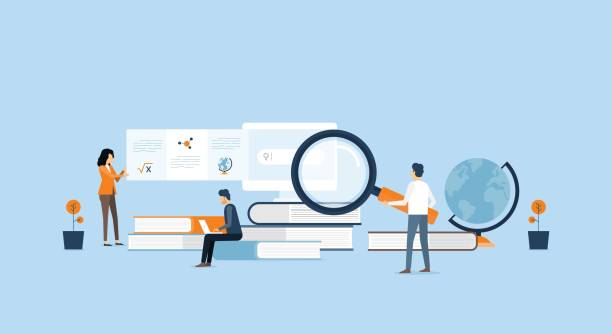 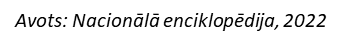 [Speaker Notes: Kvalitatīvo pētījumu metodes palīdz mārketinga speciālistam orientēties digitālā patērētāja aktivitāšu un interešu sarežģītībā un dažādībā, lai izstrādātu digitālā mārketinga stratēģiju. Kvalitatīvo pētījumu mērķi digitālajā mārketingā varētu būt šādi: novērtēt uzņēmuma vai organizācijas reputāciju tiešsaistē, interneta lietotāju segmentēšana, digitālās mērķauditorijas un tās īpatnību noteikšana, lēmuma par pirkumu pieņemšanas procesa modelēšana digitālajā vidē, digitālā mārketinga komunikācijas ziņojuma testēšana, ilgtspējīgas digitālā mārketinga stratēģijas noteikšana, tīmekļa vietnes testēšana, digitālā mārketinga komunikācijas efektivitātes pētīšana u. c.
Kvantitatīvie pētījumi ir nepieciešami, lai papildinātu kvalitatīvo pētījumu rezultātus ar kvantitatīviem datiem ar nolūku paaugstināt to efektivitāti. Kvantitatīvo pētījumu mērķi mārketingā varētu būt šādi: digitālo patērētāju segmentēšana pēc lojalitātes noteiktam uzņēmumam vai zīmolam, produkta vai zīmola vērtību noteikšana dažādos segmentos pozicionēšanas stratēģijas izstrādei tajos, digitālā patērētāja profila izveidošana pēc demogrāfiskajiem, sociāli ekonomiskajiem, personiskajiem un psiholoģiskajiem raksturlielumiem un vērtībām, patērētāju atbildes reakcijas uz digitālā mārketinga aktivitātēm pētīšana, patērētāju lojalitātes veidošana un noturēšana digitālajā vidē, sociālo mediju rīku izplatības apmēru izzināšana digitālajam mārketingam, sociālo mediju rīku lietotāju lietošanas un izpratnes modeļu noteikšana u. c.]
Digitālā mārketinga aktualitātes
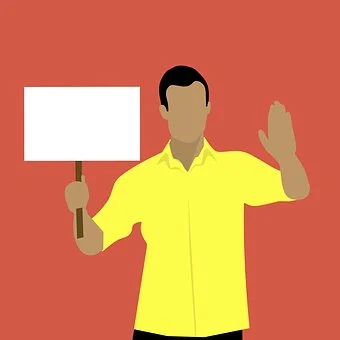 Videoreklāmu uzplaukums
Attēli meklēšanas rezultātos
Krāpšana ar klikšķiem joprojām pastāv
Mākslīgā intelekta satura pieaugums
Datu īpašumtiesību jautājumu saasināšanās
Lietotāju radītā satura (UGC) pieaugums un uzplaukums
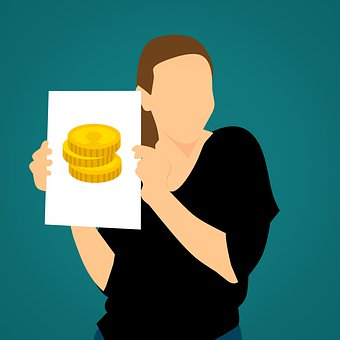 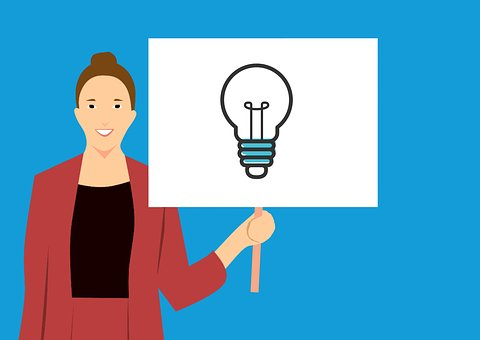 Avots: FCR Digital, 2023
[Speaker Notes: Gan "Google", gan "Facebook" ir pievērsuši lielu uzmanību video reklāmu popularitātes palielināšanai. "TikTok" uzplaukums nav palicis nepamanīts abiem Silīcija ielejas milžiem, un pastiprināta uzmanība īsformāta video bijusi pievērsta vismaz kopš 2020. gada pandēmijas.
Izmaiņu piemēri: "Google" pievieno automātisko subtitru funkciju video reklāmām, piedāvā video veidnes svētku sezonas mārketingam un pievieno rīkus, kas palīdz veidot video reklāmas, piemēram, "Google Ads Reach Planner".
Attēlu izmantošanu meklēšanas rezultātos, gan maksas, gan organiskajos, "Google" faktiski sāka 2019. gadā, un beidzot tā kļuva par realitāti 2021. gadā. Tomēr 2022. gadā tā kļuvusi par vispārēju praksi.  Tāpēc tagad piesaistīt auditorijas uzmanību ar pārsteidzošiem vizuālajiem attēliem ir vēl svarīgāk.
It kā dzīves dārdzības krīze un gaidāmā lejupslīde vēl nebūtu pietiekami smaga, šķiet, ka viltus reklāmas klikšķi izšķērdē vairāk jūsu naudas nekā jebkad agrāk. Uzņēmuma "Cheq" pētījumā konstatēts, ka 2022. gadā krāpnieciskās datplūsmas izmaksas ir pieaugušas līdz 61 miljardam ASV dolāru. 
Šī nauda nāk no jūsu reklāmām, uz kurām bieži vien klikšķina roboti vai cita reklāmguvumus neradoša datplūsma. Un šī nauda pēc tam nonāk pie krāpnieciskiem izdevējiem vai uzņēmumu konkurentiem, kas jūsu reklāmas izsit no pirmās vietas. Viltīgi, ļauni, ienesīgi.
Mākslīgā intelekta satura ģeneratori mūsdienās ir diezgan izplatīti. Sākot ar Jasper un beidzot ar Copy.ai – fakts, ka tie vispār pastāv, vēl pirms dažiem gadiem šķita mazliet pārspīlēts.
Lai gan "Google" ir paziņojis, ka AI saturs ir pretrunā ar vadlīnijām, patiesība ir tāda, ka tik un tā neviens neizmanto tikai un vienīgi AI ģenerētu saturu. Tāpēc, lai gan blogeri un sociālo plašsaziņas līdzekļu autori tagad priecājas par to, cik viegli kļuvis papildināt blogus, visticamāk, tas kļūs arī par PPC mārketinga galveno sastāvdaļu.
PPC mārketinga speciālisti jau tagad redz mākslīgā intelekta satura priekšrocības, sākot no virsrakstu rakstīšanas un beidzot ar klikšķināmu aprakstu ģenerēšanu.
Papildus tam šī raksta tapšanas laikā OpenAI ir laidusi klajā jaunu tērzēšanas rīku GPT Chat, ko izmanto AI saturam. Lai gan tas radīts tikai nesen, 2022. gada decembrī, tas jau tagad izceļ mākslīgā intelekta spēku un potenciālu satura radīšanā.
Mārketinga speciālistiem būs nepieciešams, lai vairāk viņu iegūto datu piederētu viņiem. Datu īpašumtiesības jau gadiem ilgi bijis aktuāls temats, un 2023. gadā tam, visticamāk, tiks pievērsta galvenā uzmanība. "Google" 2021. gadā apsolīja pakāpeniski atcelt trešo pušu sīkfailus; "Apple" uzlikuši lielu ierobežojumu "Meta" iespējām izsekot lietotājus visā internetā; un pieaug reklāmas bloķētāju skaits.
Nemaz nerunājot par to, ka regulatori ir pievērsuši uzmanību tam, kā tehnoloģiju pasaule apstrādā datus. Sagaidiet vēl vairāk satricinājumu 2023. gadā un vēlāk...
Ņemot vērā visus šos traucējumus, kas skar mārketinga rīku komplektu, labākais veids, kā pārvaldīt savu mārketingu 2023. gadā, ir vākt un pārvaldīt savus datus.
Priekšrocības, ko sniedz mārketinga datu īpašumtiesības, nozīmē, ka jūs varat veidot efektīvākas mārketinga kampaņas gan meklēšanas, gan sociālajos tīklos. Īpaši, ja izmantojat "Facebook" reklāmu, kur atkārtota mērķauditorijas atlase var būt īpaši efektīva.
Lietotāju radītais saturs nav nekas jauns. Patiesībā atsauksmju vai atsauksmju pārpublicēšana ir gandrīz vai mārketinga pamatelements. Taču 2023. gada tendences liecina, ka uzņēmumi izmantos lietotāju radīto saturu ne tikai mārketinga vajadzībām.
Acīmredzami UGC (user generated content, lietotāju radīts saturs) var izmantot sociālajos plašsaziņas līdzekļos vai "YouTube". Videoversijas, brīvais saturs un bloga ieraksti ir visizplatītākās metodes, kā integrēt šīs pozitīvās atsauksmes.
Taču Z-Z paaudze ir satura radīšanas paaudze, un mums ir podkāsti, "Twitch" straumēšana, "TikTok" konti, tiešraides "Instagram" un "YouTube" kanālos. Plus jebkas cits, kas parādīsies 2023. gadā.
Turklāt cilvēki vairāk nekā jebkad agrāk paļaujas uz sociālajiem pierādījumiem un atsauksmēm. Un, ņemot vērā, ka cilvēki izmanto "TikTok", lai meklētu atsauksmes, šī ir izmantošanai gatava varenu mārketinga iespēju pasaule.
Pārdomāti vadīti uzņēmumi 2023. gadā vērsīsies gan pie mini, gan mikroietekmētājiem, lai panāktu sava zīmola pamanāmību. 
Taču ir arī daudz iespēju iekļaut UGC savā saturā, sākot no video reklāmām un iekšējiem tīmekļa semināriem un beidzot ar atsauksmju paplašinājumu pievienošanu PPC reklāmām.]